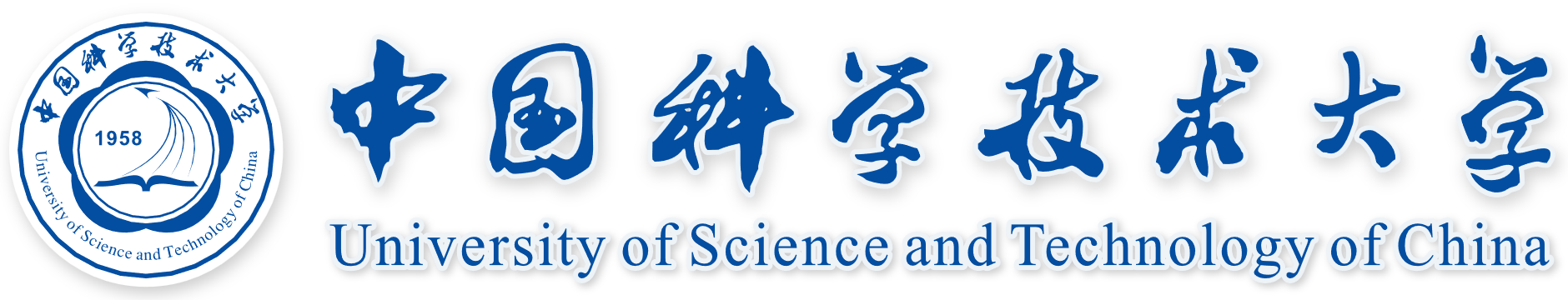 中文题目|正方报告
English Title
中国科学技术大学 报告人姓名
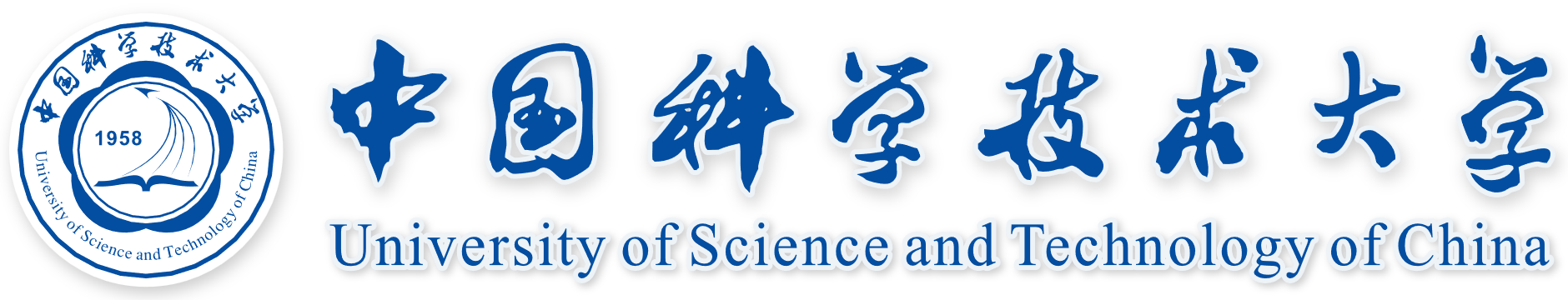 02
01
赛题回顾
预实验
目录
实验与
数据分析
03
04
理论分析
CONTENTS
05
结论与展望
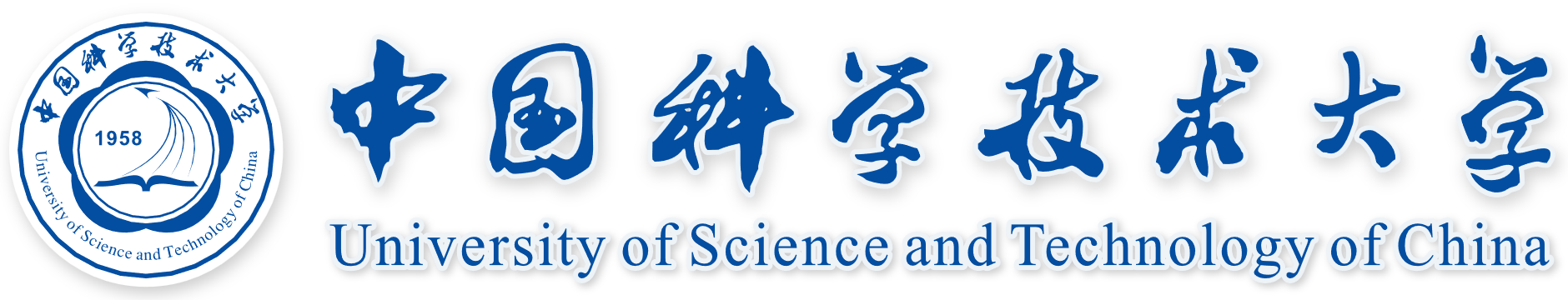 赛题回顾
PART
ONE
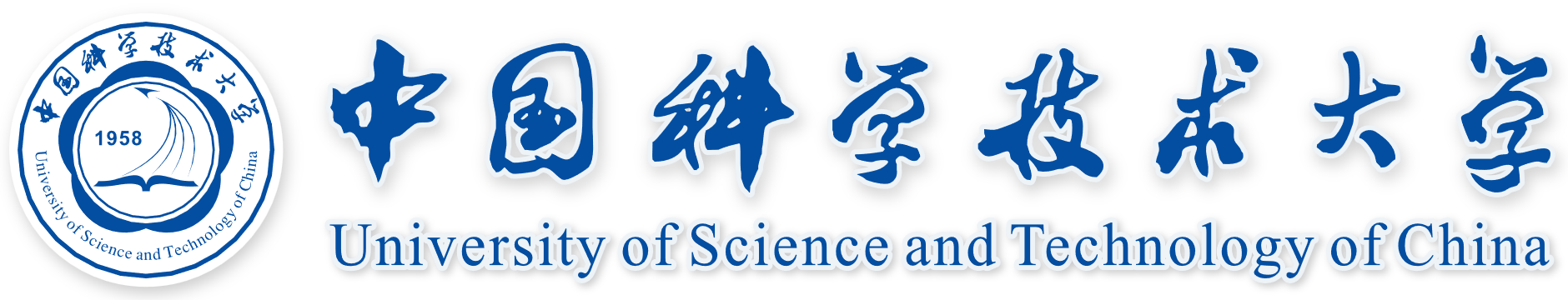 赛题回顾
English
中文
4
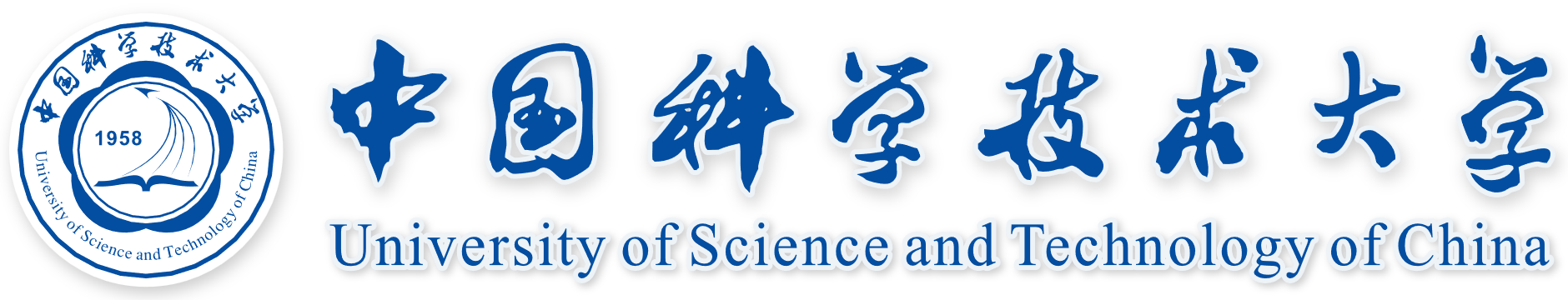 赛题回顾
关键词
1.
2.
5
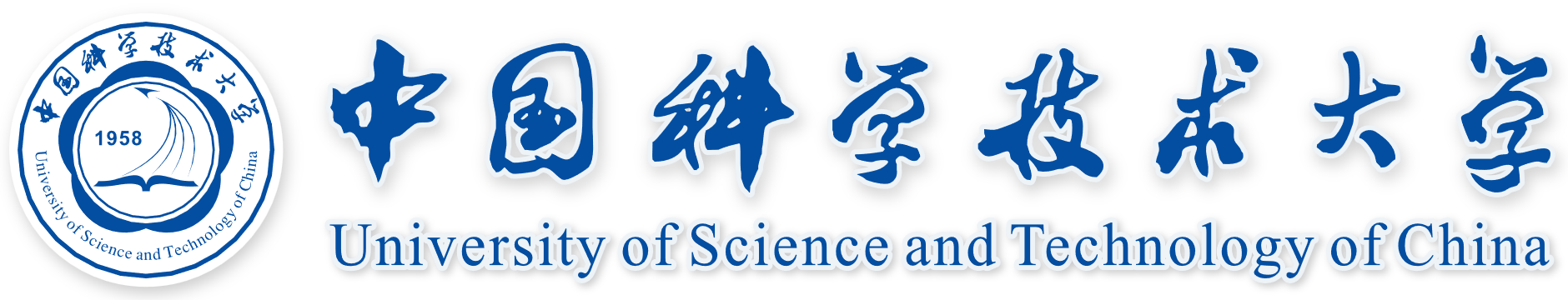 预
实验
PART
TWO
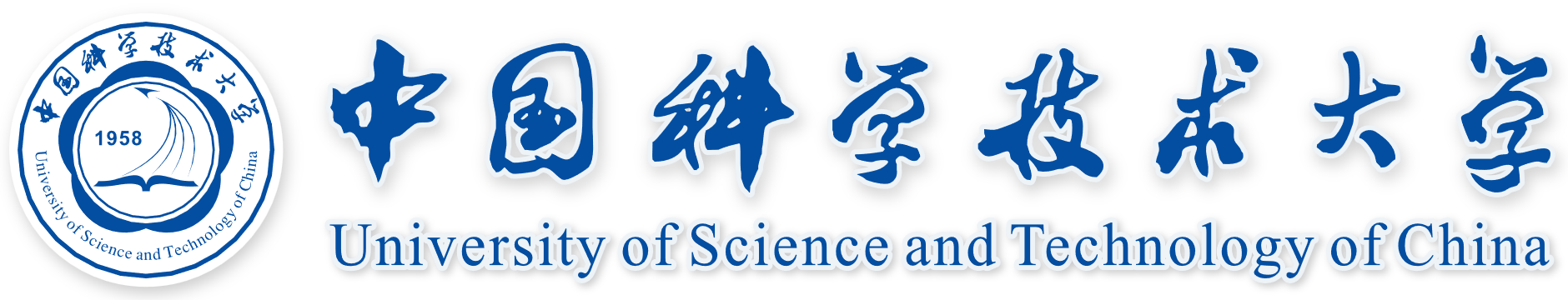 预实验
7
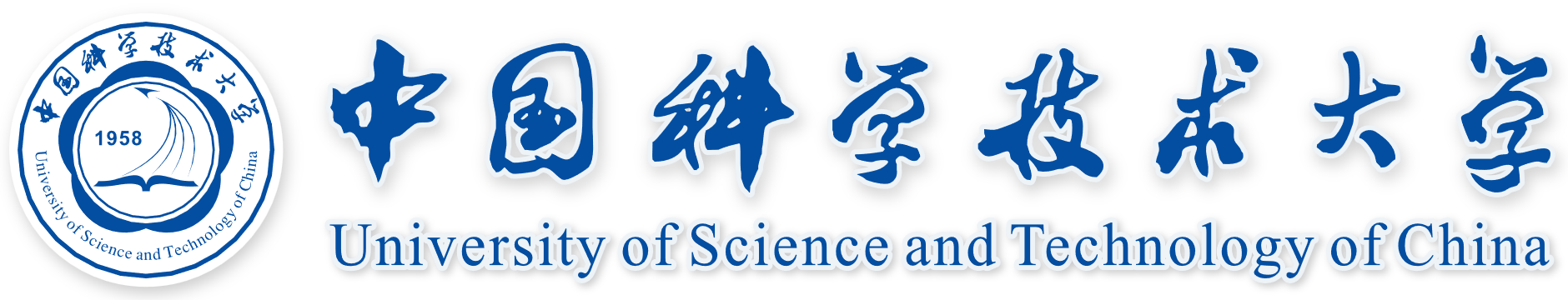 预实验
8
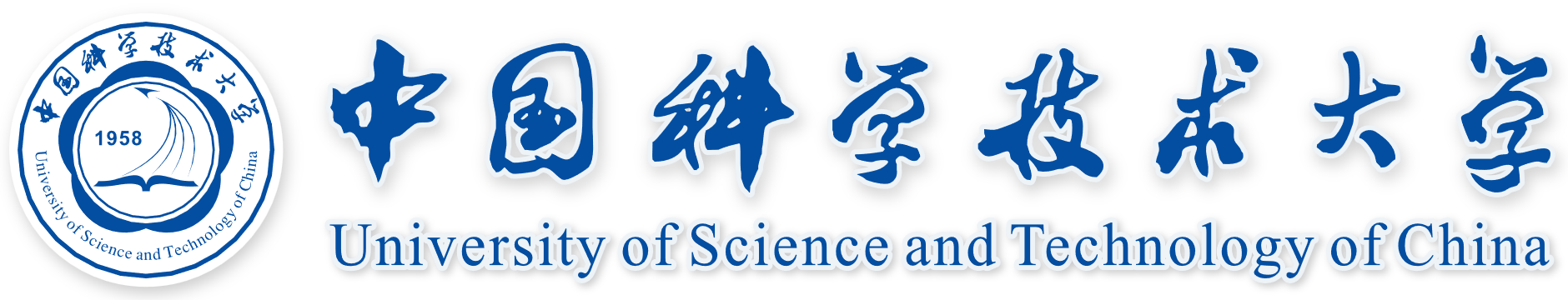 理论
分析
PART
THREE
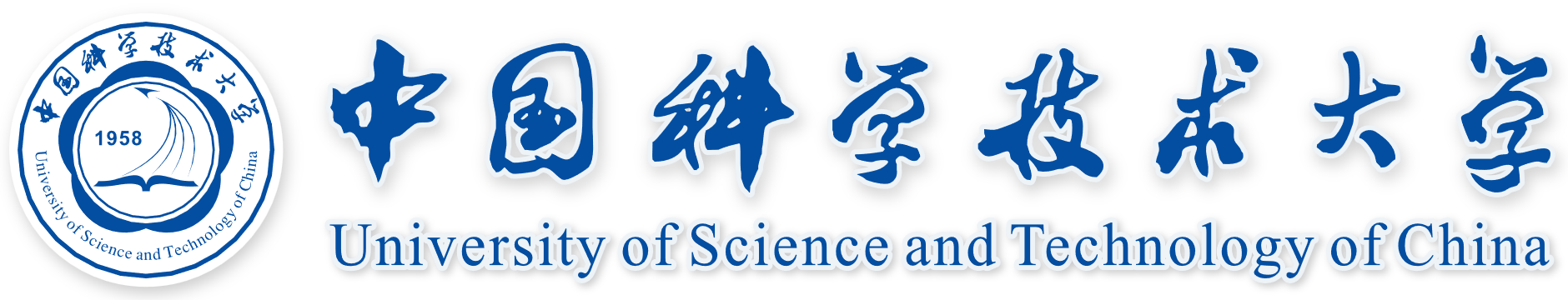 理论分析
小标题
10
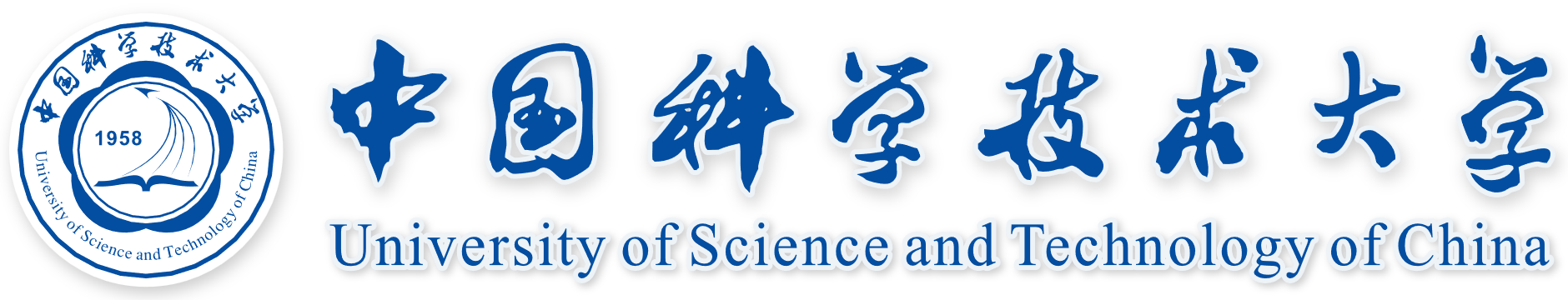 实验与
数据分析
PART
FOUR
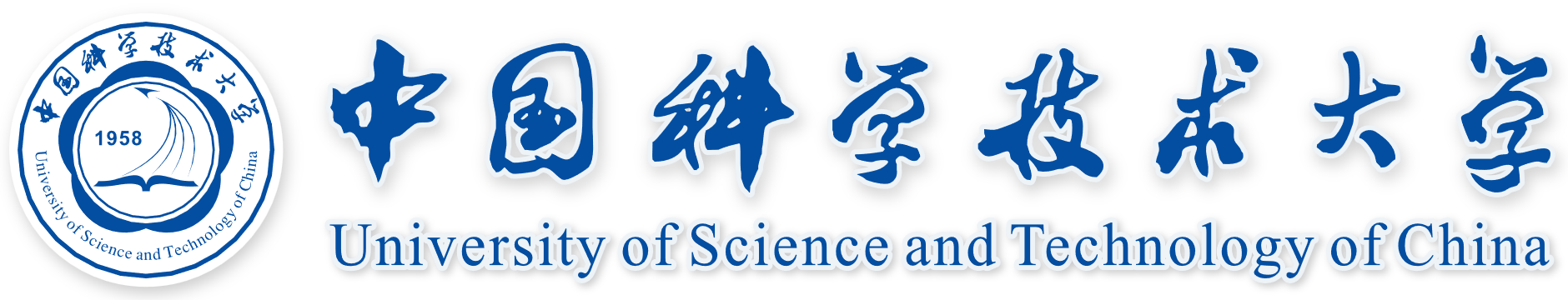 实验与数据分析
小标题
12
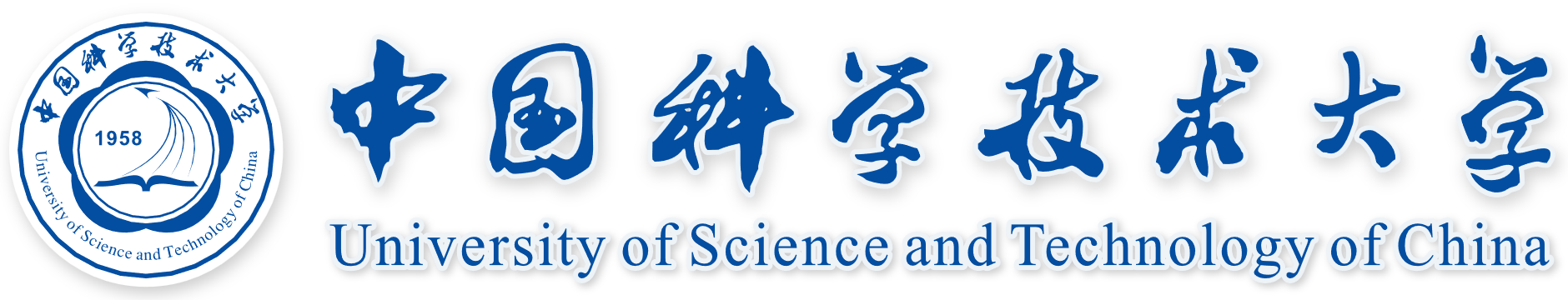 结论与
展望
PART
FIVE
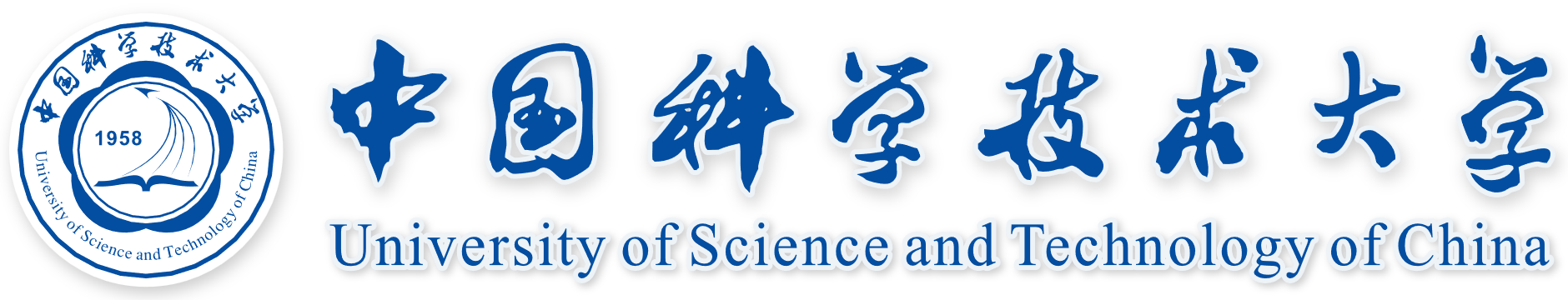 结论
a
b
c
14
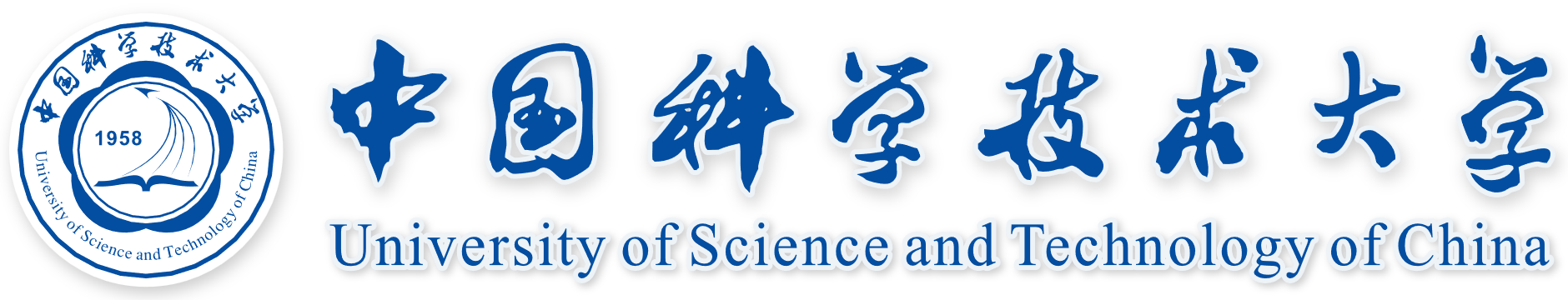 展望
a
b
c
15
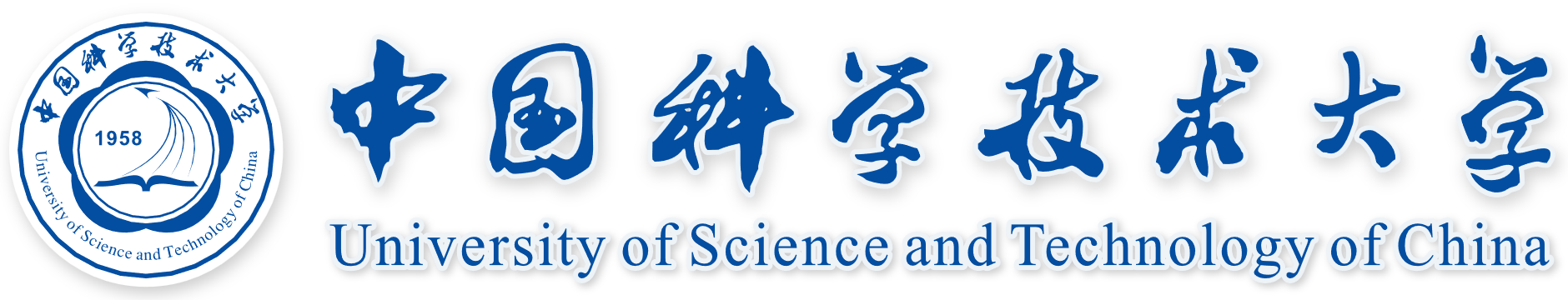 THANKS